Are You Sewing The Seed?
Luke 8:4-15
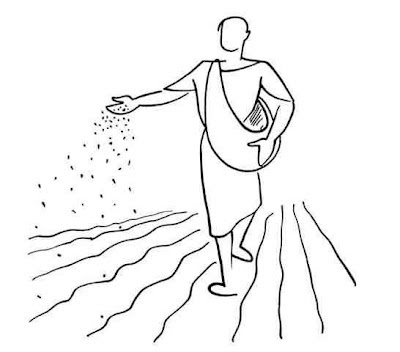 Are You Sewing The Seed?
2
The Parable Stated - Luke 8:5-8
5 A sower went out to sow his seed: and as he sowed, some fell by the way side; and it was trodden down, and the fowls of the air devoured it.
6 And some fell upon a rock; and as soon as it was sprung up, it withered away, because it lacked moisture.
7 And some fell among thorns; and the thorns sprang up with it, and choked it.
8 And other fell on good ground, and sprang up, and bare fruit an hundredfold. And when he had said these things, he cried, He that hath ears to hear, let him hear
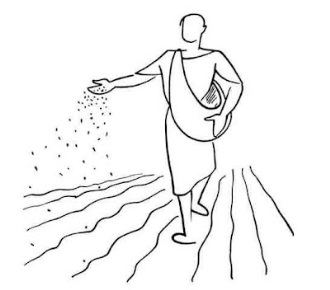 Are You Sewing The Seed?
3
The Parable Explained - Luke 8:11-15
11 Now the parable is this: The seed is the word of God.
12 Those by the way side are they that hear; then cometh the devil, and taketh away the word out of their hearts, lest they should believe and be saved.
13  They on the rock are they, which, when they hear, receive the word with joy; and these have no root, which for a while believe, and in time of temptation fall away.
14 And that which fell among thorns are they, which, when they have heard, go forth, and are choked with cares and riches and pleasures of this life, and bring no fruit to perfection.
15 But that on the good ground are they, which in an honest and good heart, having heard the word, keep it, and bring forth fruit with patience.
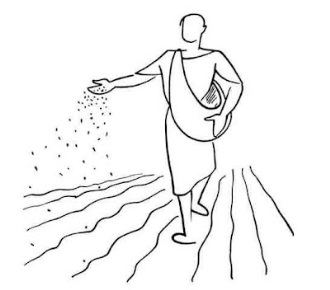 Are You Sewing The Seed?
4
What is Personal Evangelism?
“Evangelism is the personal responsibil­ity of every Christian. We have been saved to save (1 Timothy 4:16), taught to teach (2 Timothy 2:2), and won to win (Proverbs 11:30). Per­sonal evangelism is described different ways in the Scriptures…

 Personal Evangelism Is Sowing Seed - Luke 8:5-15
 Personal Evangelism Is Fishing for Men - Matt. 4:18-19
 Personal Evangelism Is Winning Souls” - Prov. 11:30
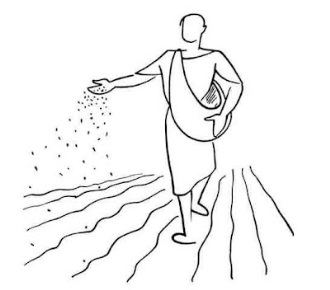 Are You Sewing The Seed?
5
Evangelism
Responsibility of all Christians - Charge given & Obeyed!
Matthew 28:18-19; Mark 16:15, 16, Ezekiel 3: 17-19
Are you involved in personal evangelism?

Was Carried Out in the 1st Century & the 21st Century! 
Acts 8:4, 5; 1 Thessalonians 1:1-8
The Gospel Spread Then & Spreads Today!
Colossian 1:28, 29; Romans 10:17-18
Gospel is being preach to all the world
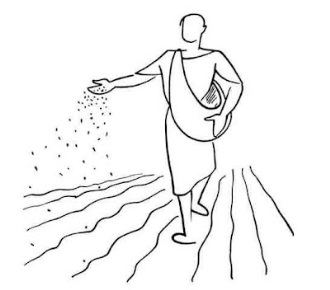 Are You Sewing The Seed?
6
Prerequisite for Success…
Must Be A Member of the Lord’s Church
Acts 11:26; Act 8:3
Being Saved
The saved are added to the church by the Lord - Acts 2:47
Adhering to the teaching of Jesus
Abstain from all sin - Hebrews 4:15; 1 Peter 1:22
If you talk the talk, you must walk the walk
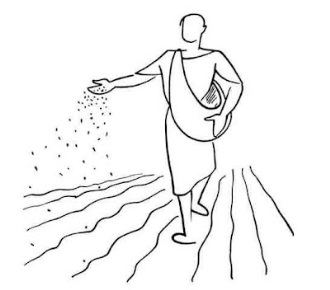 Are You Sewing The Seed?
7
Prerequisite for Success…
Must Realize All Outside of Christ are Lost…
As Jesus did
Matthew 9:36-38
As Paul did
 Ephesians 2:1, 11, 12
As early disciples did
Acts 8:4
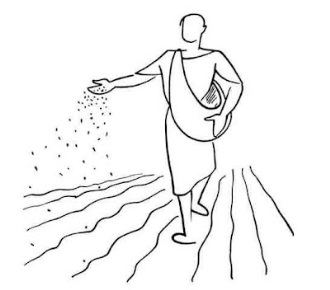 Are You Sewing The Seed?
8
Prerequisites for Success…
A Practical Knowledge of the Bible is Needed
Bible (God’ Word) contains “all truth”
2 Timothy 3:16, 17; John 16:13
Produces Faith 
Romans 10:17
Convicts Men of Sin
Act 2:37, 38
Brings About the New Birth
1 Peter 1:23; John 3: 3-7
Cleanses
John 15:3
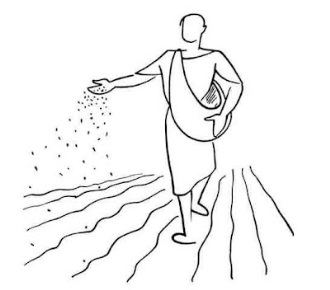 Are You Sewing The Seed?
9
“…but God that giveth the increase”
5 What then is Apollos? and what is Paul? Ministers through whom ye believed; and each as the Lord gave to him.
6 I planted, Apollos watered; but God gave the increase.
7 So then neither is he that planteth anything, neither he that watereth; but God that giveth the increase.
8 Now he that planteth and he that watereth are one: but each shall receive his own reward according to his own labor.
9 For we are God’s fellow-workers: ye are God’s husbandry, God’s building - 1 Corinthians 3:5-9 - ASV
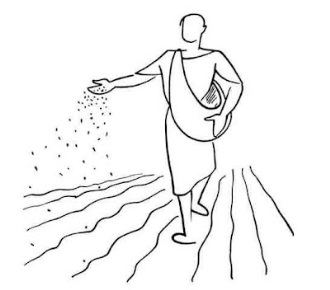 Are You Sewing The Seed?
10
Conclusion
“The seed is the word of God” - Luke 8:11
This seed will produce “after his kind” - Gen. 1:12
It MUST be sown - Matt. 28:19, 20; Mark 16:15, 16
“Are You Sewing The Seed Of The Kingdom, Brother?”
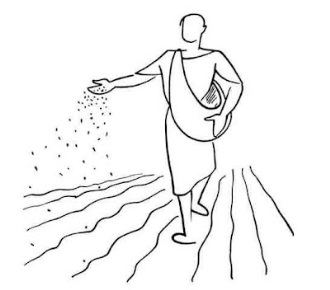 Are You Sewing The Seed?
11
“What Must I Do To Be Saved?”
Hear The Gospel – Romans 10: 17                                                                                                              “Faith Comes by hearing and hearing by the word of God.”
Believe The Gospel – Mark 16: 16                                                                               
 “   He that believeth and is baptized shall be saved, and he that believeth not shall be damned.”
Repent of Sins – Luke 13: 3                                                                                                                      “Repent or You will Perish”
Confess Christ – Romans 10: 9-10                                                                                                               “That if thou shalt confess with thy mouth the Lord Jesus, and shalt believe in thine heart that God raised him from the dead, thou shall be saved.  For with the heart man believeth unto righteous; and with the mouth confession is made unto salvation.”
Be Baptized – Acts 2: 38                                                                                          
 “Repent and be baptized everyone of you in the name of Jesus Christ for the remission of sins, and you shall receive the gift of the Holy Spirit.”